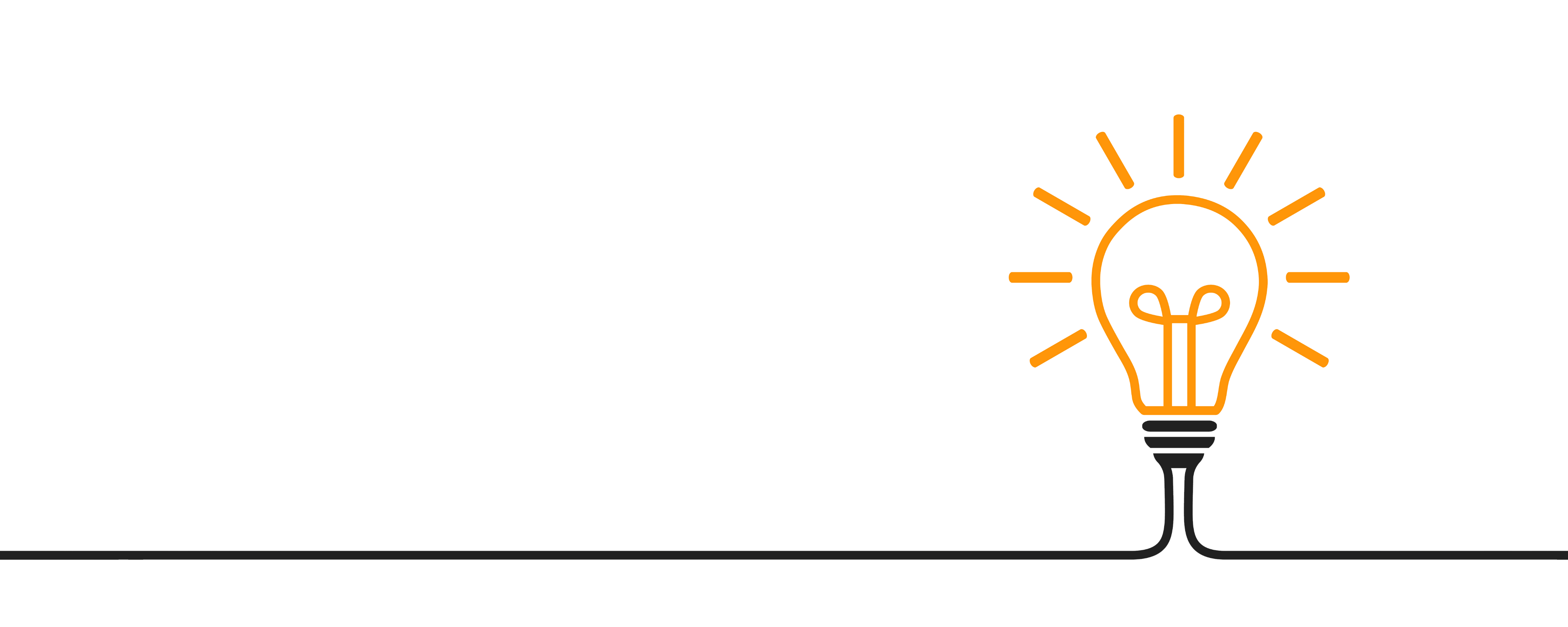 What I Wish I Knew Then
+
+
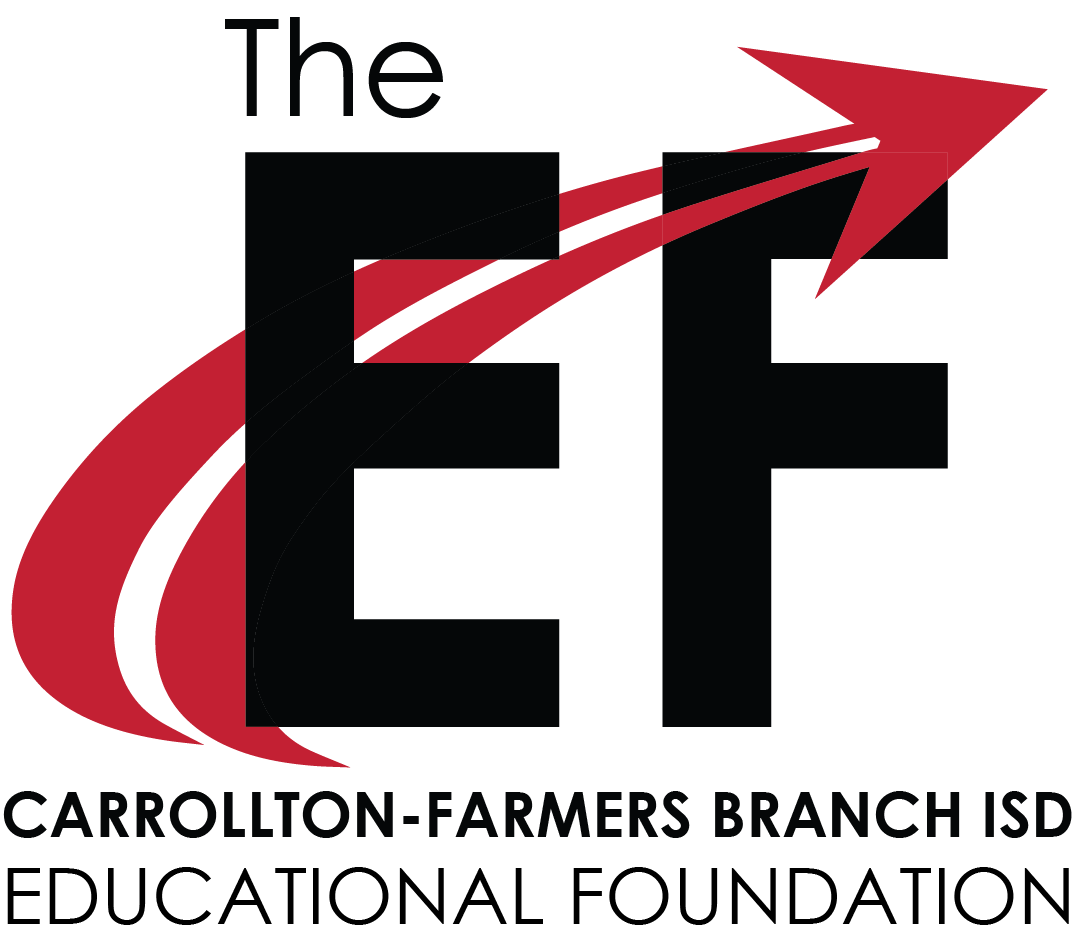 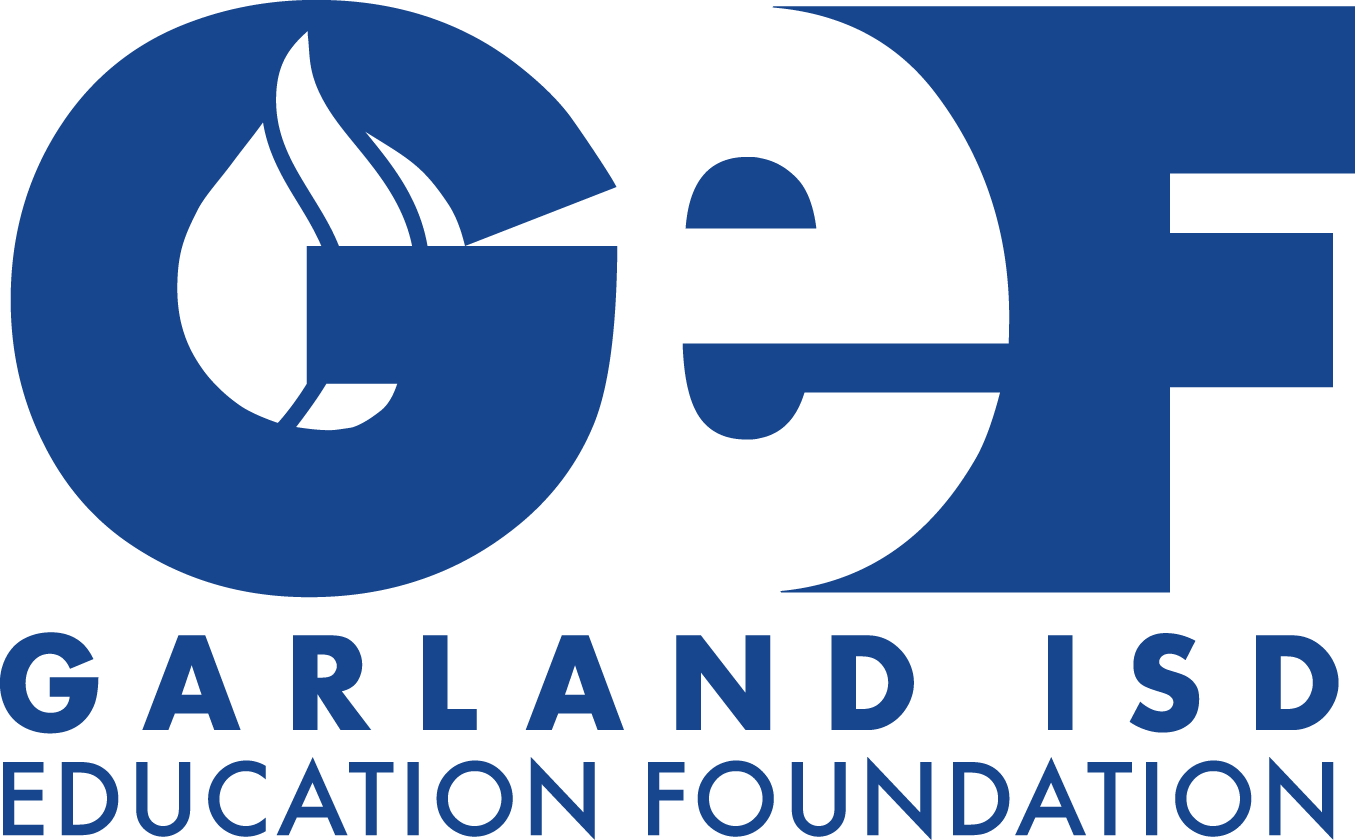 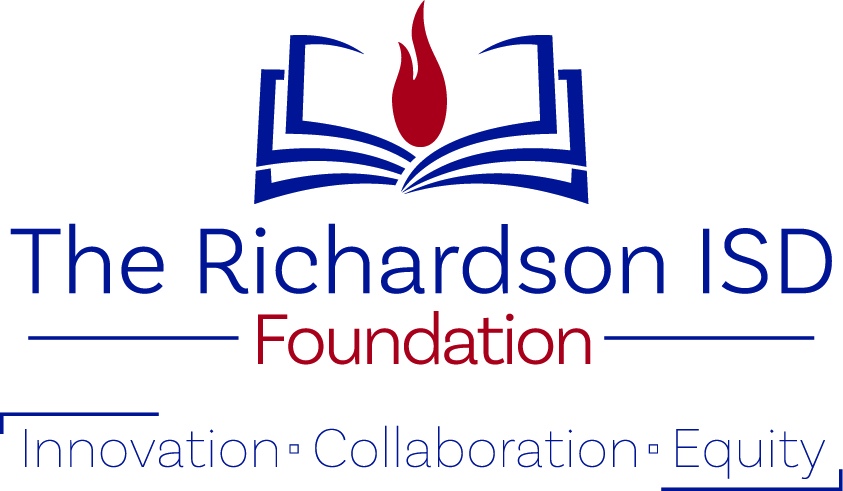 Donna L. Wald, M.A.Executive Director, CFBISD Educational Foundation
Lisa J. Cox
President, Garland ISD Education Foundation and District Corporate Initiatives Liaison
Cameka l. Crawford Executive Director, The Richardson ISD Foundation
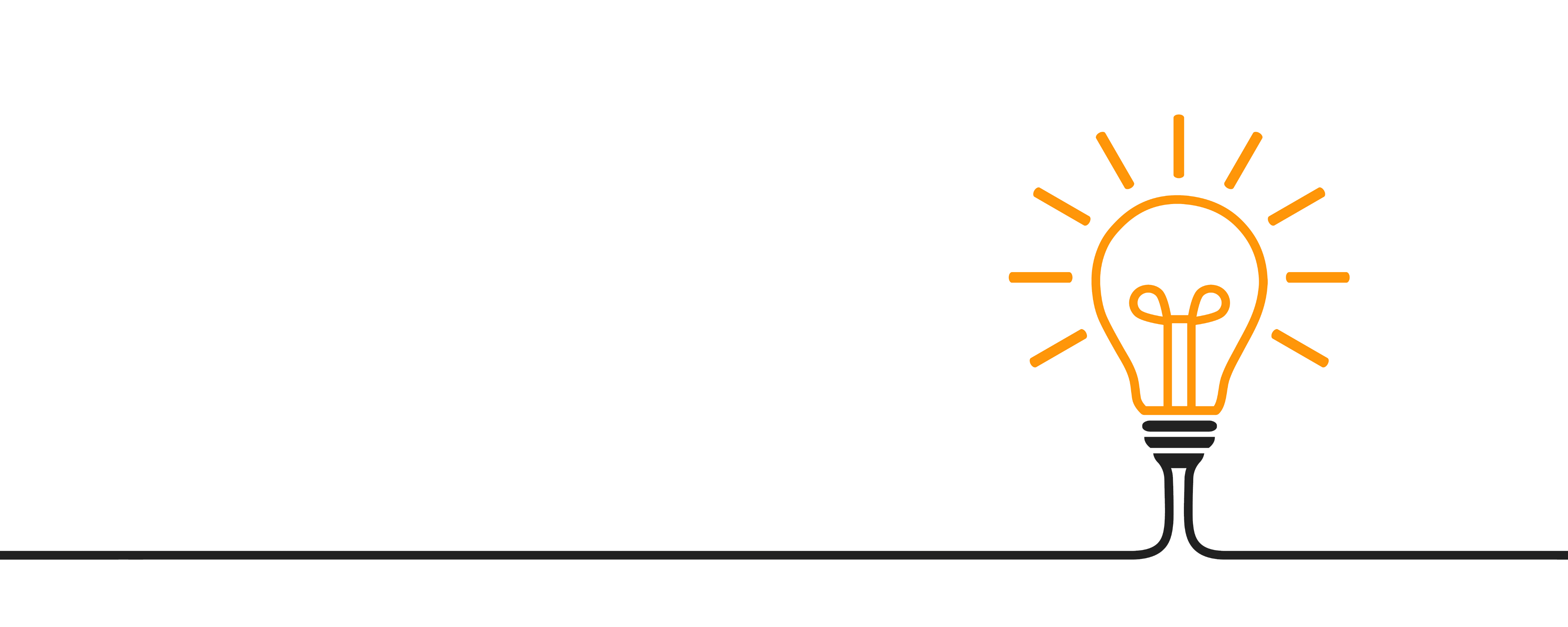 NUMBER ONE
Throw away any preconceived notions you have. Be willing to learn and change.
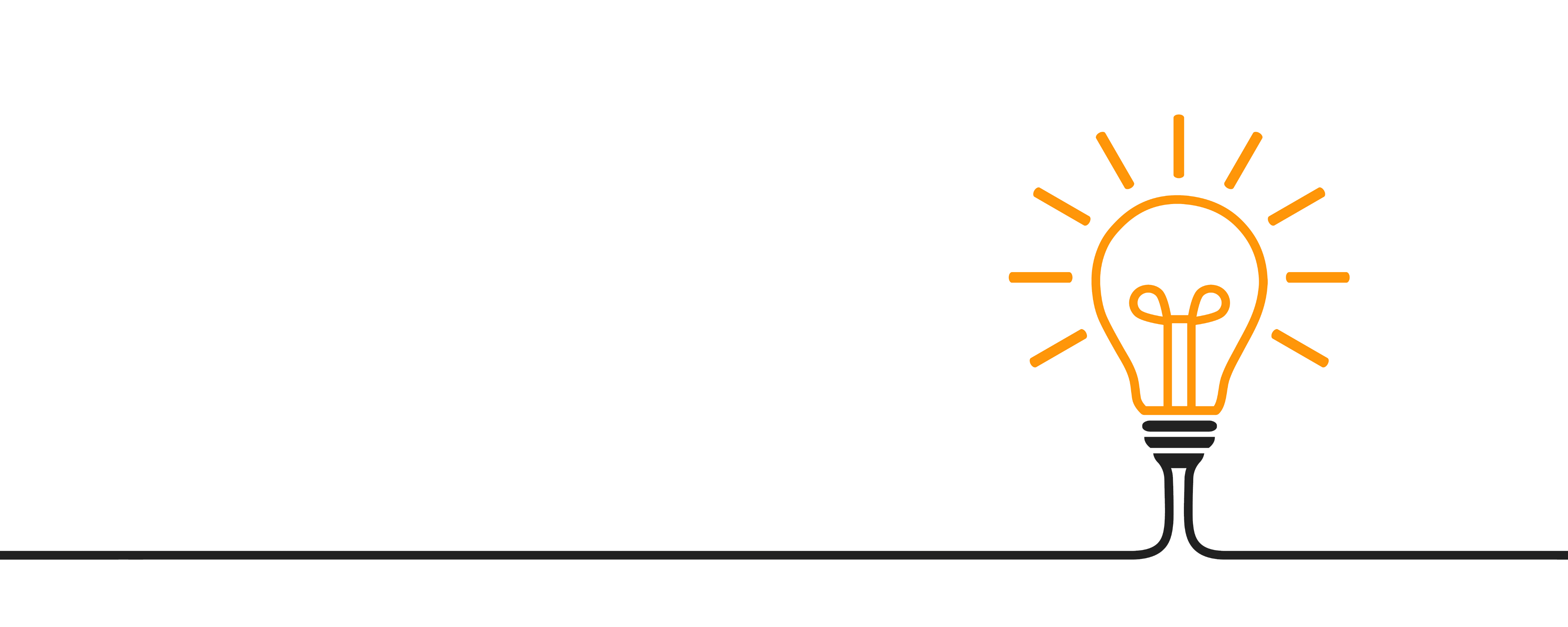 NUMBER TWO
You are going to walk into challenges. That’s okay. You can handle it!
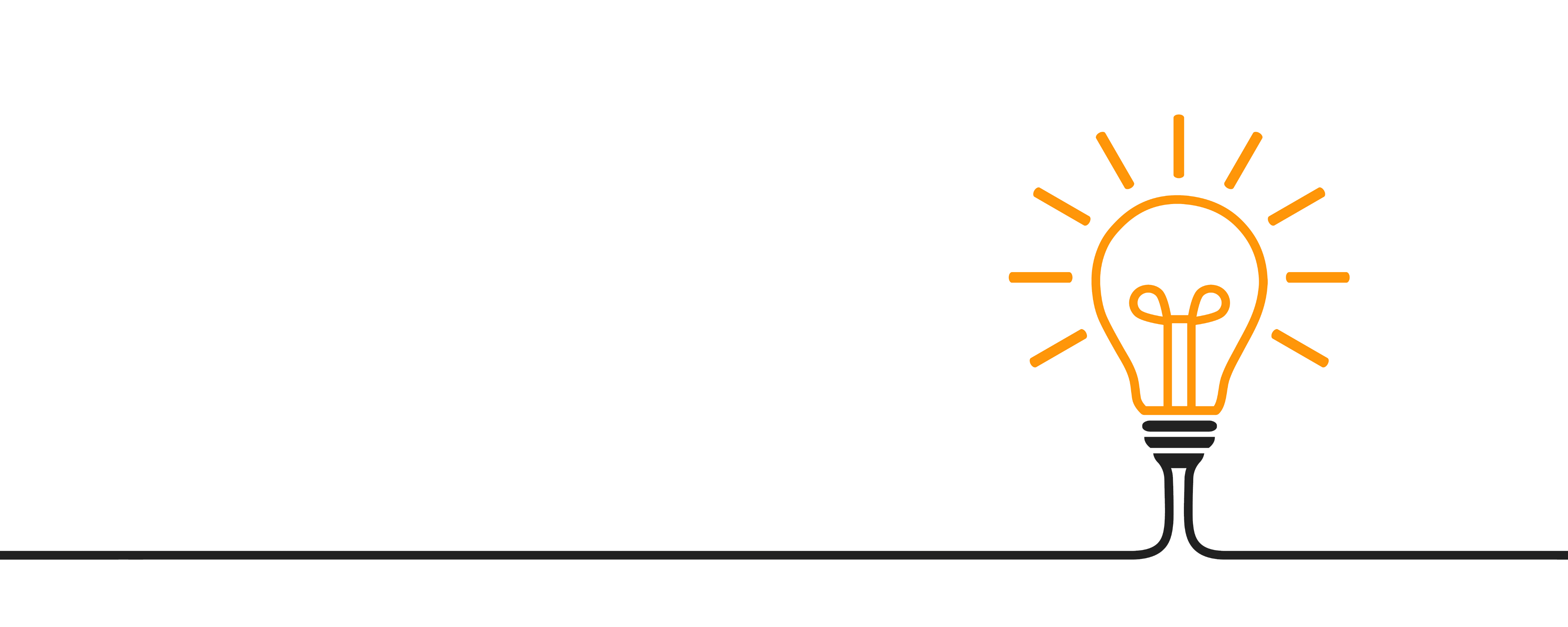 NUMBER THREE
No matter what your structure is, find a way to walk with your district.
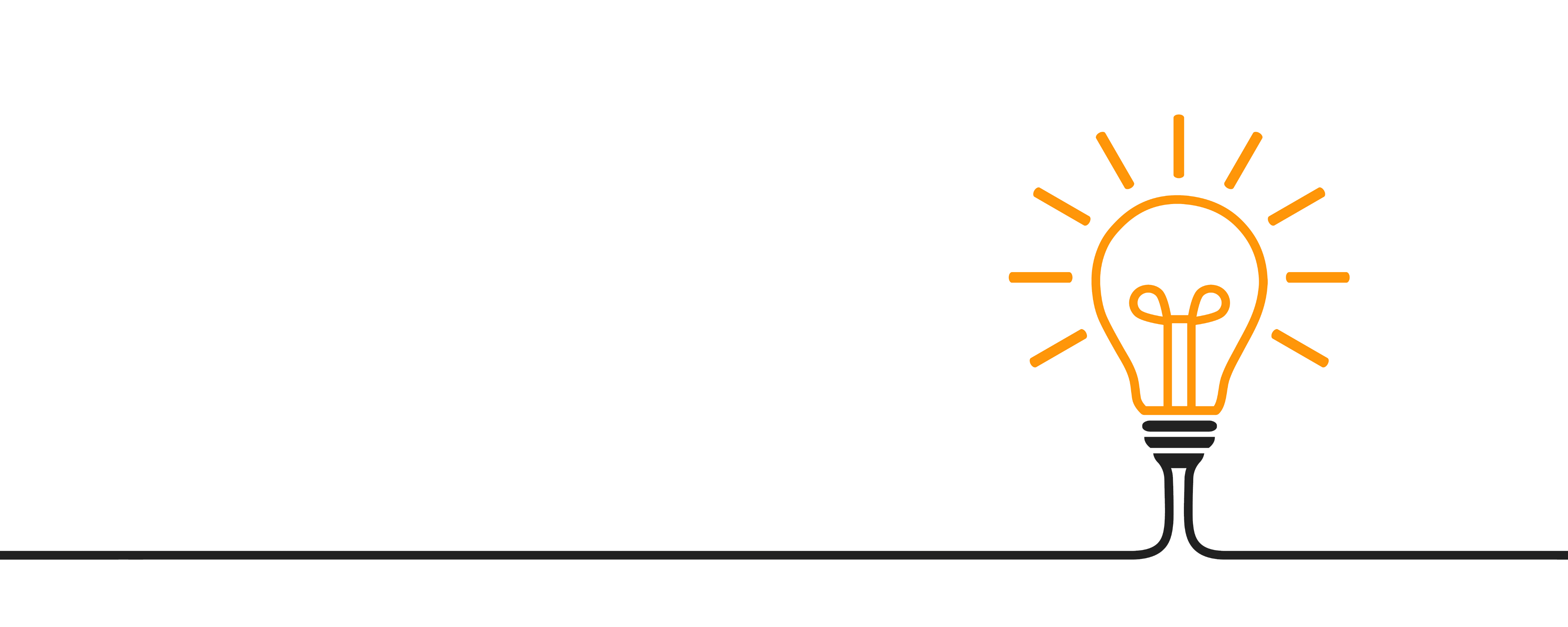 NUMBER FOUR
We’re not on an island. We have a network of resources in each other!
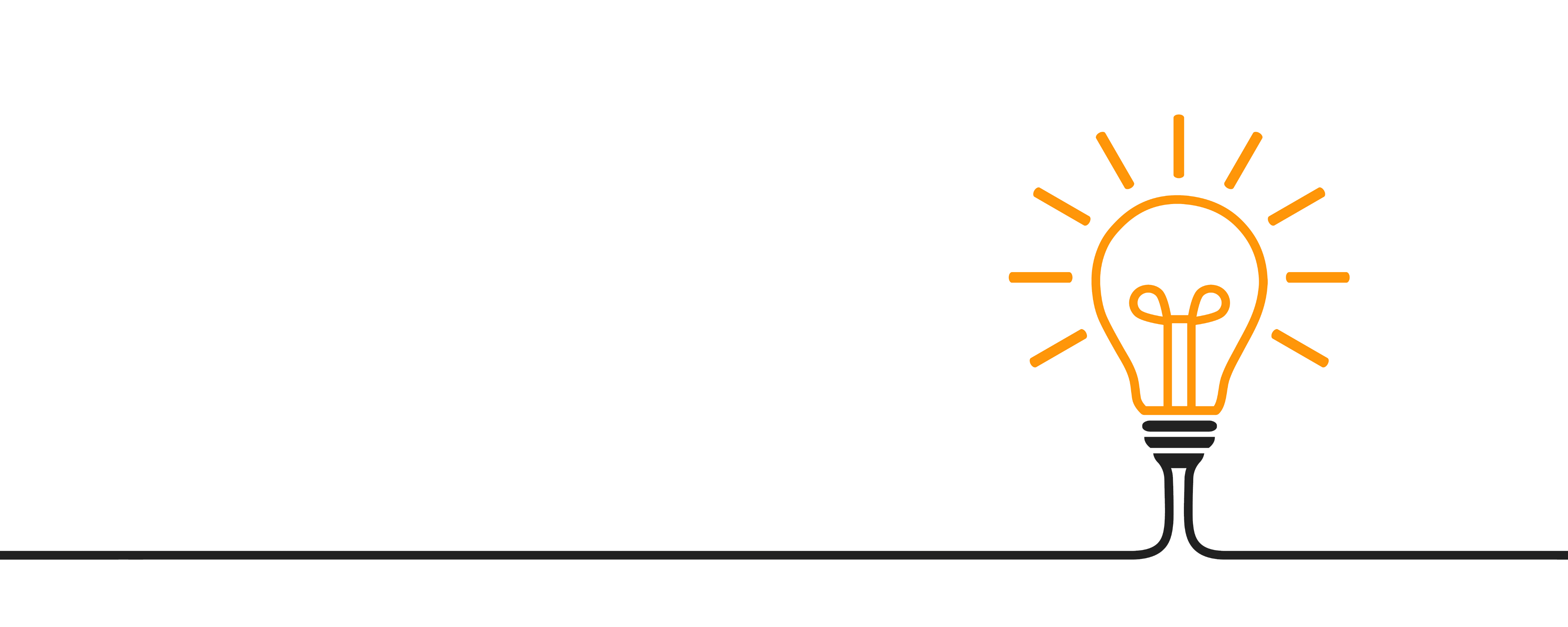 NUMBER FIVE
We’re not competitors! We are a family and all rise with the high tide.
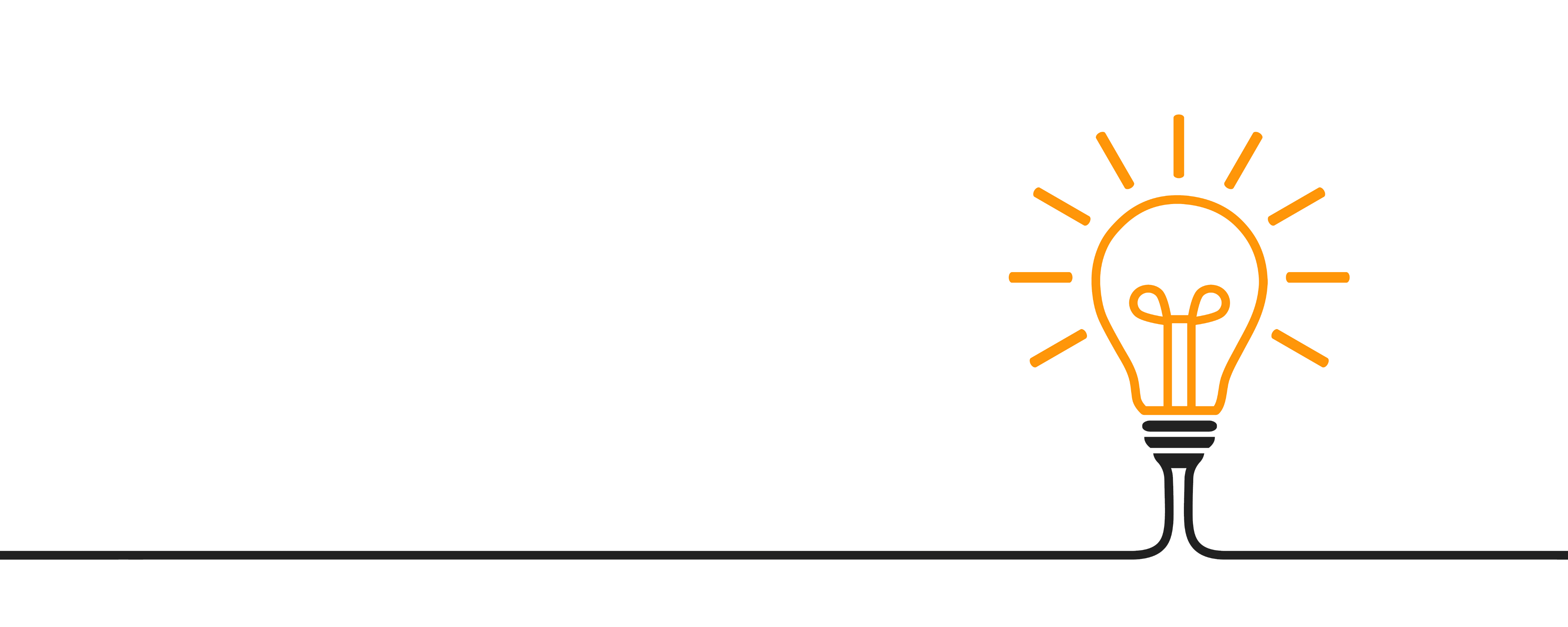 GROUP ACTIVITY
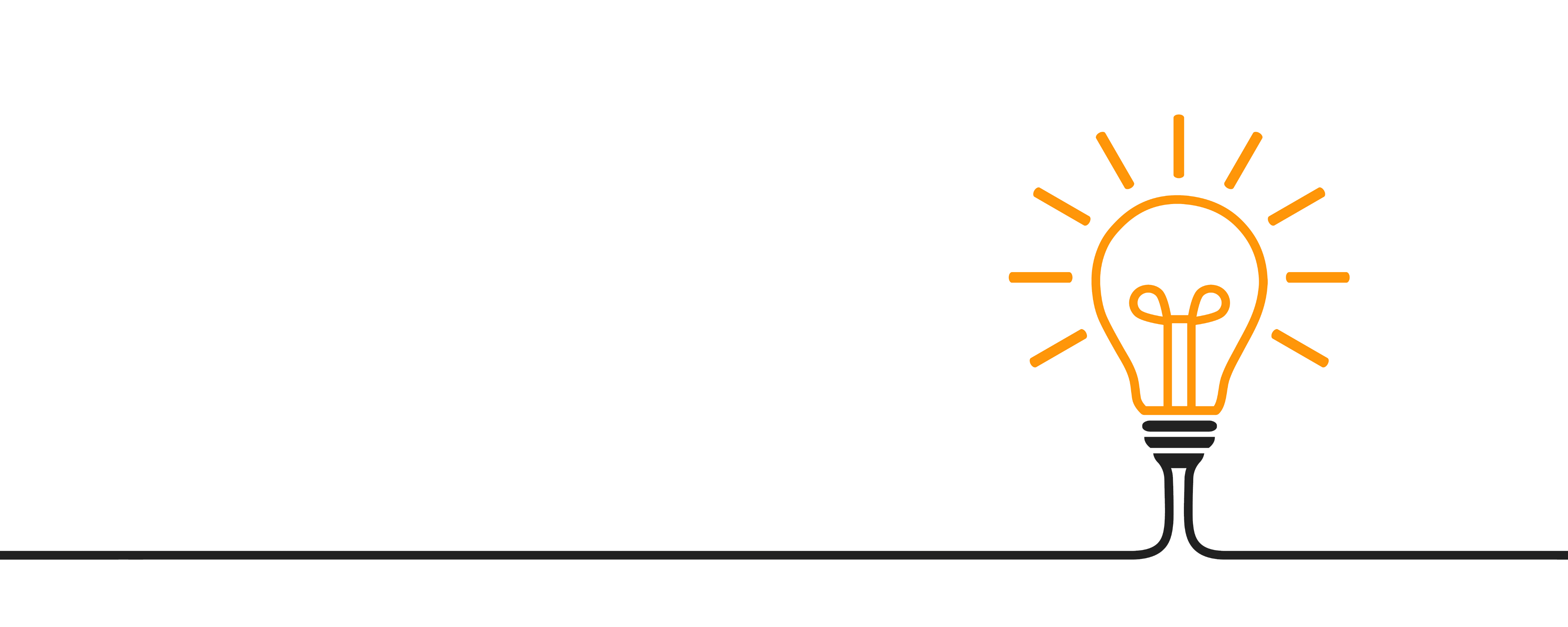 THANK YOU!
Donna Wald, M.A. 
Carrollton-Farmers Branch ISD Educational Foundation
waldd@cfbisd.edu 

Lisa J. Cox
Garland ISD Education Foundation
LJCox@garlandisd.net 

Cameka L. Crawford
The Richardson ISD Foundation
Cameka.Crawford@risd.org